11.3 The Derivative as a Rate of Change
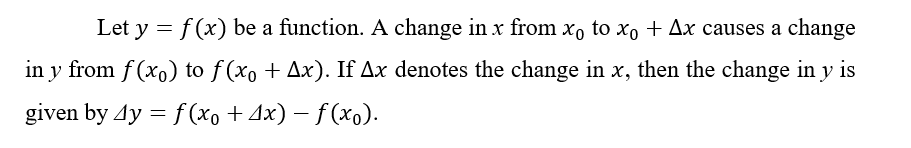 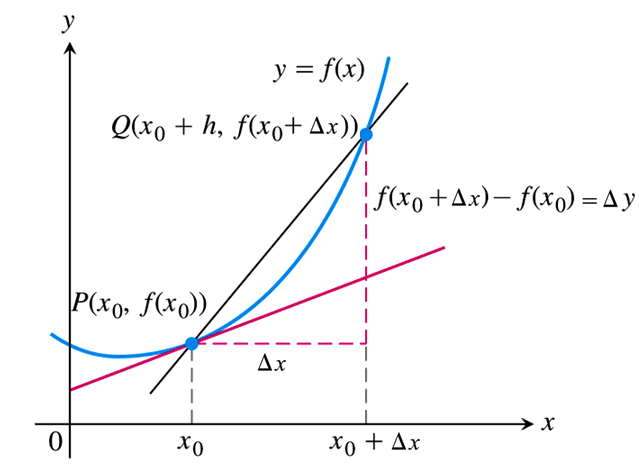 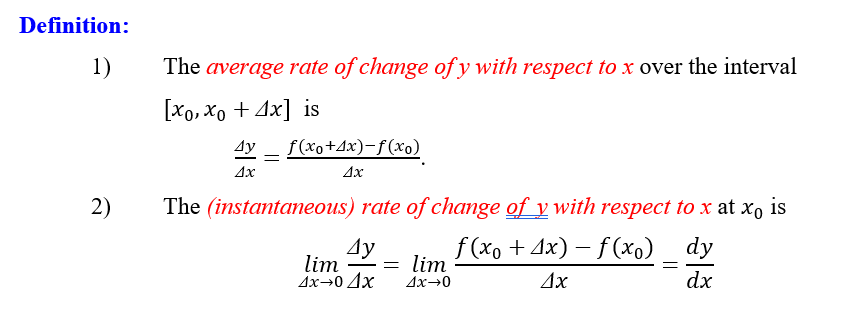 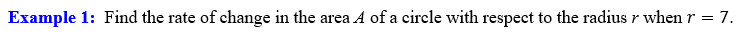 Solution:
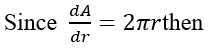 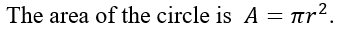 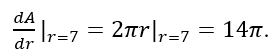 If
is a position function of an object moving in a
straight line, then the average velocity of the object over the
time interval
is given by
and the velocity at time t is given by
Example 1 – Finding Average Velocity and Velocity
Suppose the position function of an object moving along a
where t is in seconds
number line is given by
and s is in meters.
Find the average velocity over the interval [10, 10.1].
Find the velocity when
Applications of Rate of Change to Economics
A manufacturer's total-cost function,
, gives the total
cost c of producing and marketing q units of a product. The rate of change of c with respect to q is called the marginal cost.
Thus, marginal cost
Suppose
is the total revenue function for a
manufacturer. The marginal revenue is defined as the rate of change of the total dollar value received with respect to the
total number of units sold. Hence, marginal revenue
If c  is the total cost of producing q unit of a product, then the average cost per unit is
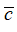 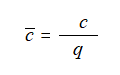 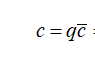 then
Example
If a manufacturer's average-cost equation is
find the marginal-cost function.
What is the marginal cost when 50 units are produced?
Solution:
Differentiating c, we have the
marginal-cost function:
The marginal-cost when 50 units are produced is
If c is in dollars and production is increased by 1 unit, from
, then the cost of the additional unit is approximately
to
Solution:
d)  The profit